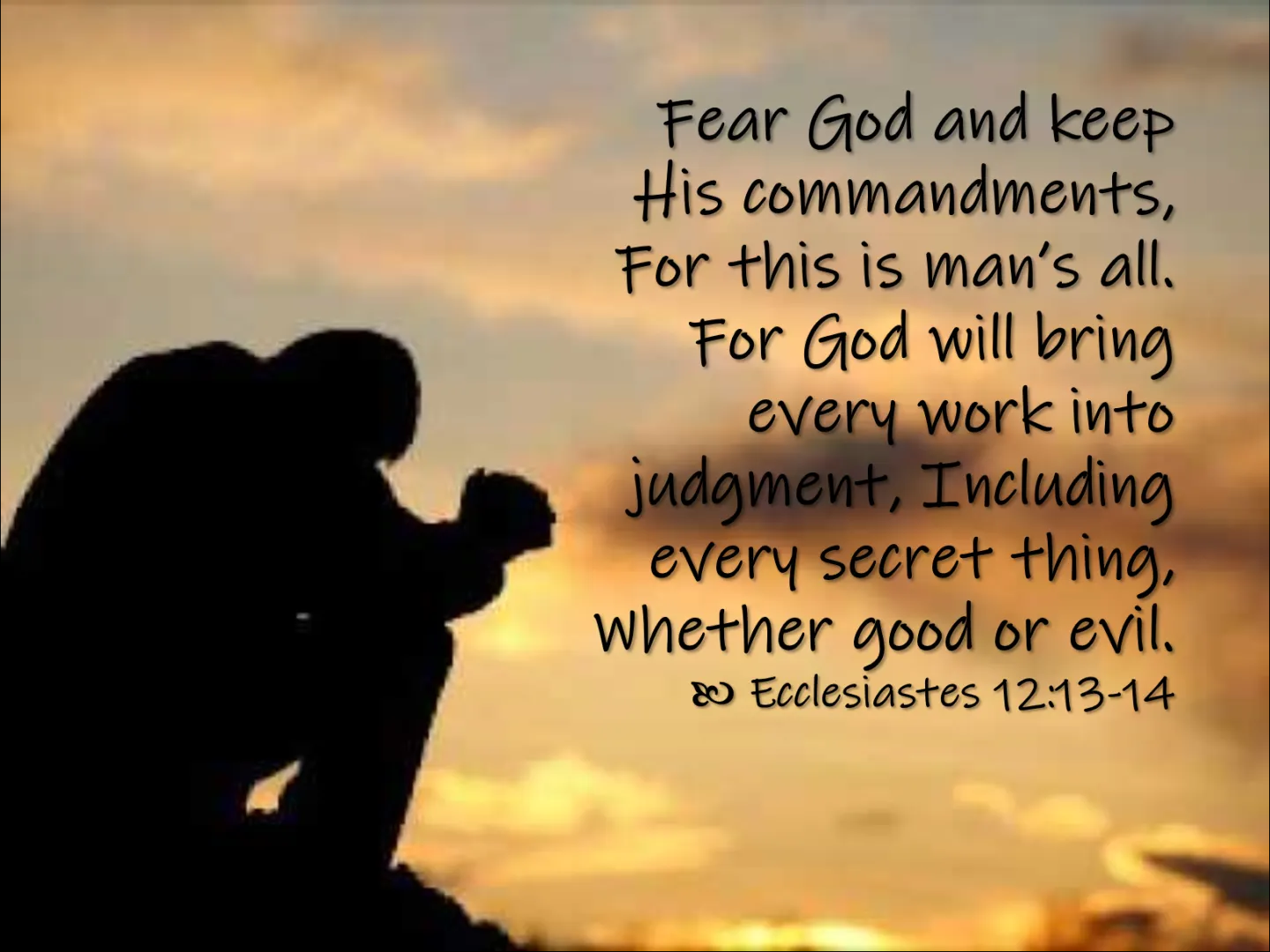 Fearing God All the Days of Our Lives
Ecclesiastes 11:8-12:8
Fearing God All the Days of Our Lives
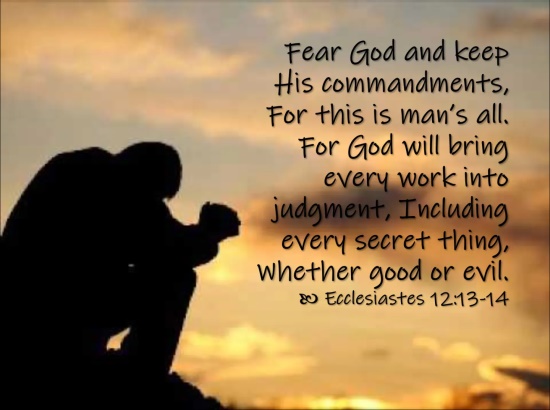 Fear God in the Days of Youth
Ecclesiastes 11:8-12:1
Encouragement: Enjoy being young and live life to its fullest
Admonition: Remove spiritual “hindrances” and remember your Creator NOW
Fear God by loving, pleasing, serving, submitting to Him now!
Fearing God All the Days of Our Lives
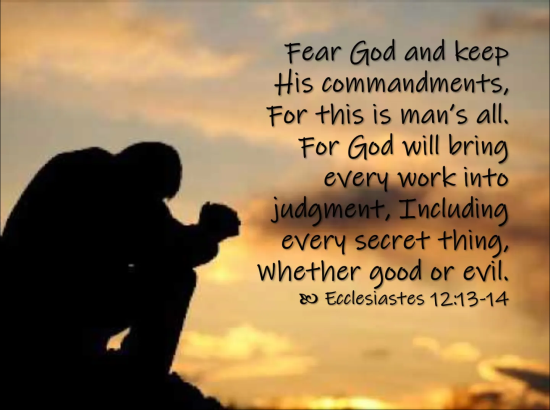 Fear God in the Days of Old Age
Ecclesiastes 12:2-5b
Those that are living in these days must continue to fear God
Older saints….don’t stop now!
Younger saints…if you live long enough, you’ll experience these days, so start fearing God now!
Fearing God All the Days of Our Lives
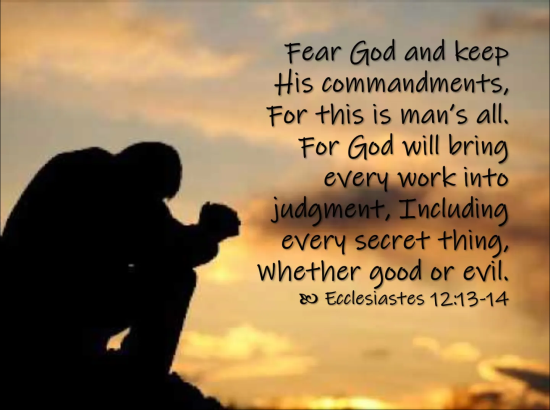 Fear God in the Days of Death
Ecclesiastes 12:5c-7
EVERY person knows the days of death are coming soon
EVERY person will one day experience the days of death
When those days come, let us continue to fear God!